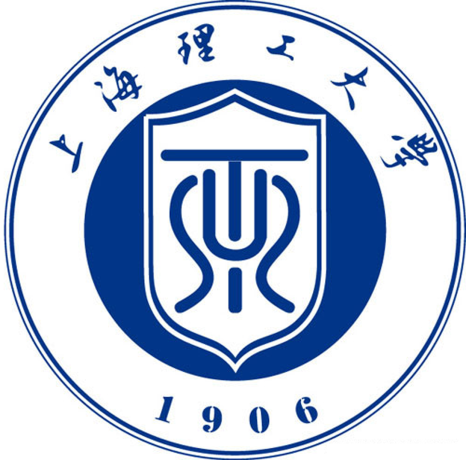 Optical properties of nitrophenols in atmosphere
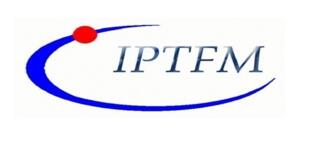 Meng Wang(1), Jun Chen(1), Shengrong Lou(2), and Dean Venables(3)
(1)Shanghai Key Laboratory of Multiphase Flow and Heat Transfer in Power Engineering, School of Energy and Power Engineering, University of Shanghai for Science and Technology, Shanghai 200093, China 
(2)State Enviromental Protection Key Laboratory of the Cause and Prevention of Urban Air Pollution Complex, Shanghai Academy of Enviromental Science, Shanghai 200233, China 
(3)Department of Chemistry and Environmental Research Institute, University College Cork, Cork, Ireland
Introduction
Atmospheric Brown Carbon (BrC) is an important component of aerosol particles that influences the climate through interactions with incoming solar and emitted terrestrial radiation. BrC can be generated from a variety of primary emissions (such as traffic, coal combustion, biomass burning) and secondary formation. Nitrophenols are classified as Brown Carbon due to their strong absorption in near-ultraviolet and visible regions. 
A differential absorption spectroscopy system is been built to measure the cross section of nitrophenol. Due to the semi-volatility of nitrophenol, it is heated and introduced into the cavity by N2. The cross section of nitrophenol is obtained by calculating the integrated absorption, the total number of molecules, the flow rate, and the cavity length.
We setup an IBBCEAS instrument to measure the optical properties of nitrophenols in atmosphere. This instrument covered the spectral region from 320 to 440nm which contain the interested absorption of nitrophenols. A heating device was used to heating the gas, the optical properties were compared with or without heating.
Experimental Scheme
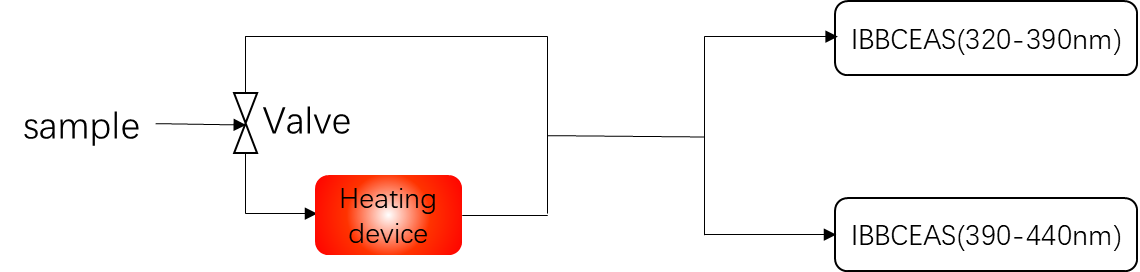 Figure 1:assembly diagram of experimental equipment
This experiment uses two IBBCEAS(Incoherent Broad-Band Cavity-Enhanced Absorption Spectroscopy) systems, the measurement range of the spectrum is 320-390nm and 390-440nm respectively. The heating device is used to heat the sample to desorb nitrophenols from the sample. Every once in a while, the gas circuit will switch to another one without heating device. By comparing the extinction coefficients before and after, it is expected that the extinction information of nitrophenol can be obtained.
Conclusion
The experimental device has been built up, but because of the COVID-19, the acquisition and analysis of experimental data has not been carried out.
References
[1] Bejan I, Abd El Aal Y, Barnes I, et al. The photolysis of ortho-nitrophenols: a new gas phase source of HONO[J]. Physical Chemistry Chemical Physics, 2006, 8(17): 2028-2035.
[2] Chen J, Wenger J C, Venables D S. Near-ultraviolet absorption cross sections of nitrophenols and their potential influence on tropospheric oxidation capacity[J]. The Journal of Physical Chemistry A, 2011, 115(44): 12235-12242.
[3] Sangwan M, Zhu L. Absorption Cross Sections of 2-Nitrophenol in the 295-400 nm Region and Photolysis of 2-Nitrophenol at 308 and 351 nm[J]. Journal of Physical Chemistry A, 2016, 120(50): 9958-9967.